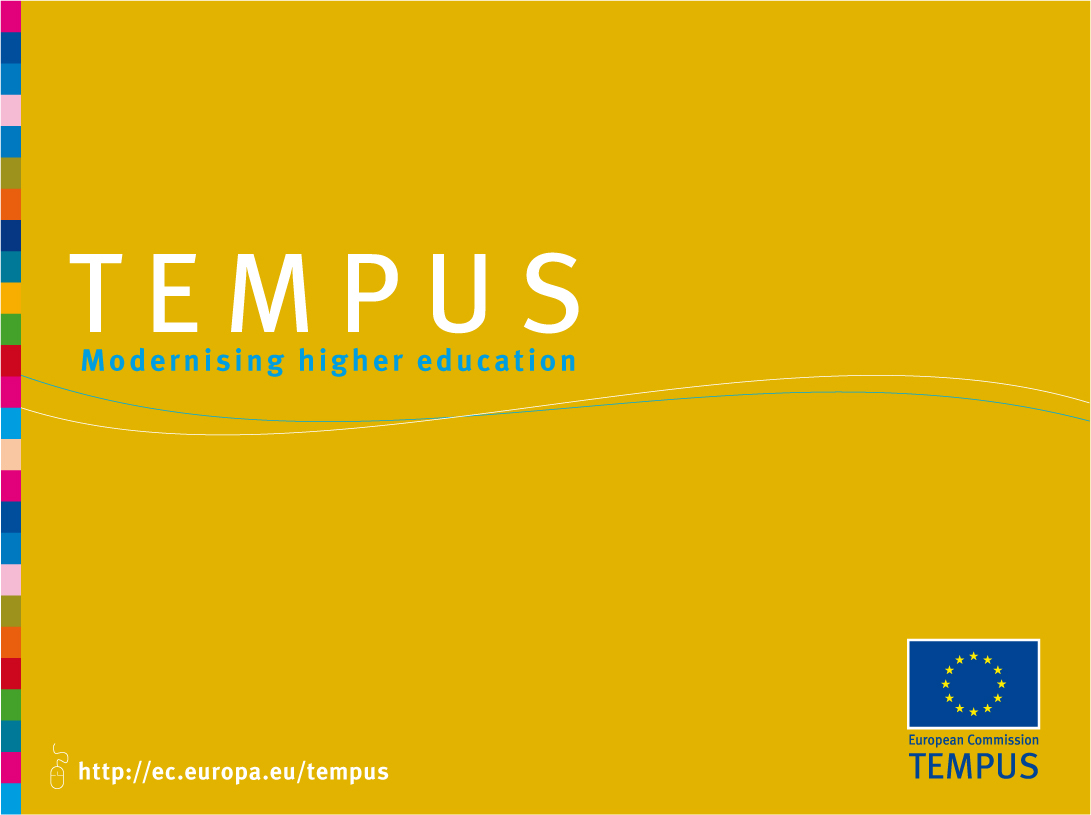 Important issues related to Management of Tempus projects
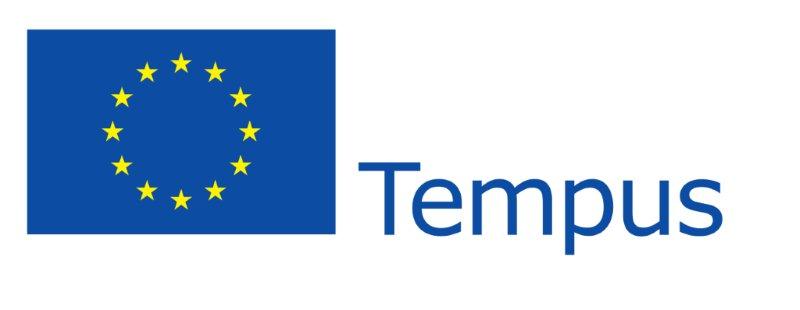 Kick-off meetings, selected projects Call 6 - 2013
Contents: 

Elements of good management in Tempus projects
Relevant documents to be aware of…
Reports to be submitted to EACEA
Monitoring done by National Tempus Office
Additional details to be taken care of concerning      financial aspects
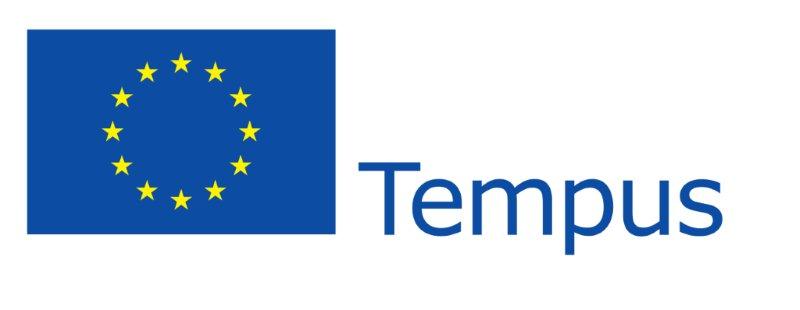 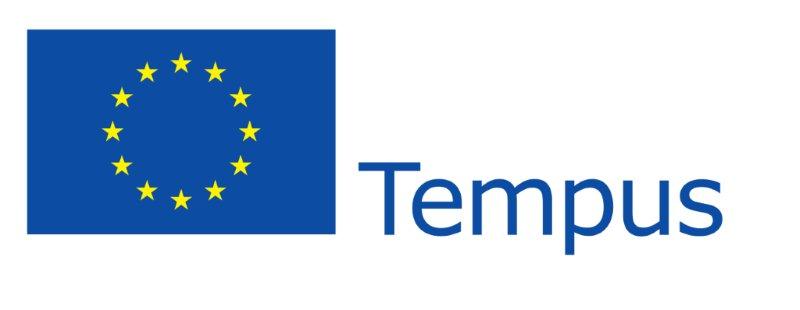 www.tempus.ac.rs
Elements of good management in Tempus projects:

 Awareness of Tempus rules 

 Good planning

 Clear division/delegation of tasks and responsibilities

 Project teams at each of partner institutions consisting of managing,              teaching, administrative and technical staff)
 Transparent decision-making procedures

 Communication & continuous self-evaluation

 Support of institutional authorities

 A problem-solving approach

 Appropriate dissemination of project results
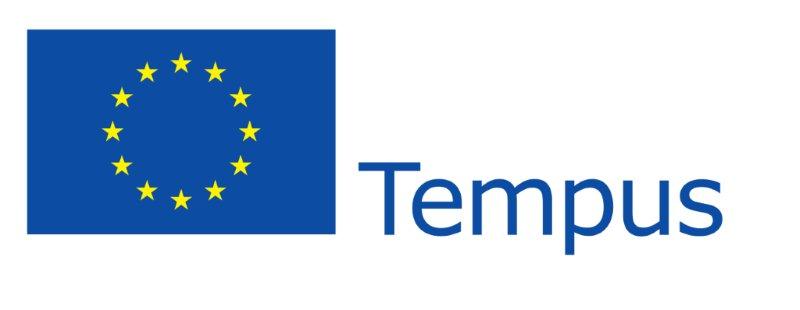 www.tempus.ac.rs
Relevant documentation that all partners should be aware of (1):  

 Full text of the project proposal (including budgetary allocations)

Text of the Grant Agreement and all its annexes

 Guidelines for the Use of the Grant for projects 2013

 Frequently asked questions for projects 2013

 Staff Convention + time-sheets to be attached to each Staff Convention
 Individual Mobility Report forms (Referent max daily rates for Staff Costs and Costs of Stay)

 EACEA web-page (2-6):  http://eacea.ec.europa.eu/tempus/beneficiaries/beneficiaries_tempus4_2013_en.php

Frequently asked questions in Serbian:
http://www.tempus.ac.rs/sr/home/tempus-projekti-u-srbiji/cesto-postavljana-pitanja/#sprovodjenje-projekata
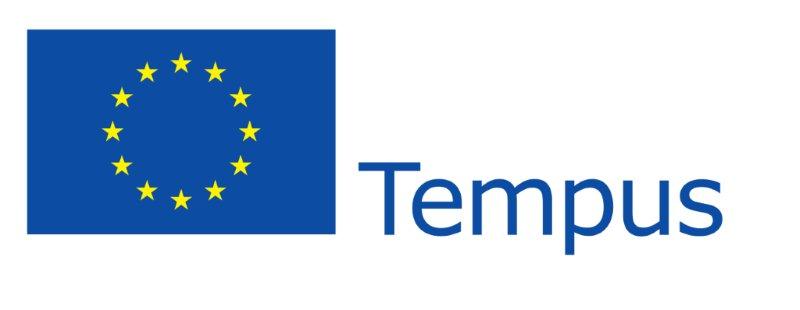 www.tempus.ac.rs
Relevant documentation that all partners should be aware of (2):

Management is based on Grant agreement and other previously presented relevant documents, as well as on partnership agreements grantholder institution is signing with all partners in the project


Example of Tempus partnership agreement to be presented at the meeting in Brussels
 

Bank Account
The account or sub-account must identify the project payments – it is highly recommended for all the partners to have separate project accounts to identify transactions  more easily.
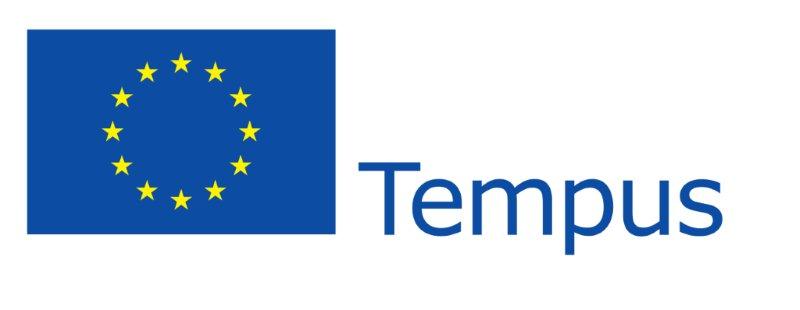 www.tempus.ac.rs
Relevant documentation that all partners should be aware of (3):  

 Financial Information Kit 
http://eacea.ec.europa.eu/about/documents/fik_1202.pdf

Report on Factual Findings on the Final Financial Report

  Agreement of institutions at the national level (non-EACEA document)– document in Serbian adopted by University of Belgrade, University of Novi Sad, University of Nis, University of Kragujevac and State University of Novi Pazar
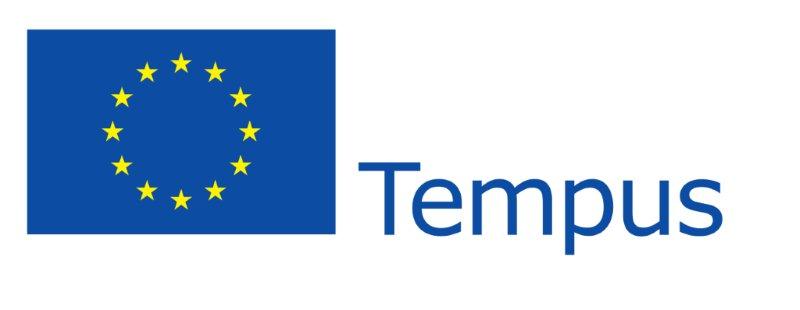 www.tempus.ac.rs
Reports to be submitted to EACEA

1. Intermediate Report
When 70% of the 1st pre-financing has been disbursed but not later than June 2015 for 3 year projects

2. Final Report 
2 months after the end of the eligibility period


Payment  arrangements  by EACEA:
Pre-financing (60%)				
Further pre-financing (30%)
Payment of the Balance (max. 10%)

External Audit Report  required for all grants!!!
financed under the ‘Other Costs’ budget  heading

http://ec.europa.eu/budget/   EURO-RSD exchange rate for reporting!!!
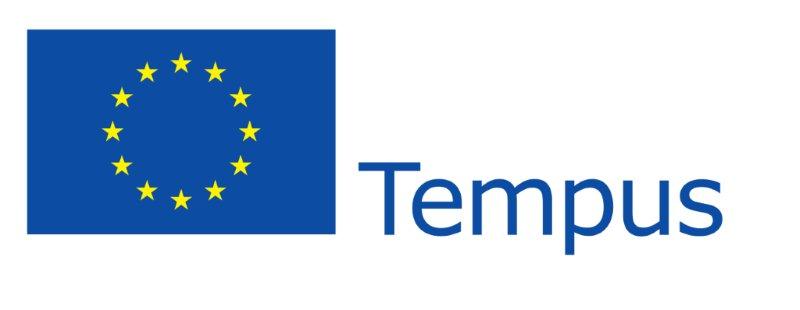 www.tempus.ac.rs
Monitoring done by the National Tempus offices:

Preventive (in the first project year)

Advisory (after the first half of project implementation)


NTO reports are sent to EACEA desk officer

NTO monitoring questionnaire contains questions about:
Relevance – is project still relevant in terms of its goals and achievements?
Efficiency – are the activities in work-packages done on time?
Effectiveness – how well are project specific objectives met?
Impact – at the level of departments, faculty, university….
Sustainability – what would stay after Tempus project is finished?

NTO monitoring is based on deliverable achievement. 

Materials to be submitted to NTO Serbia include:
- accurate data on institution project team, information on larger events and conferences, information on all relevant outcomes/outputs, minutes of the meetings, etc.
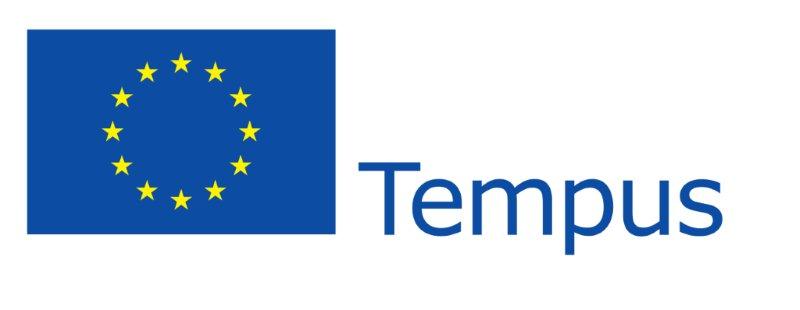 www.tempus.ac.rs
Important: 
 
 Co-financing should be divided among partners

 Be aware of ineligible costs  (e.g. VAT, hospitality costs, registration fees for courses, seminars, symposia, conferences, congresses, etc.)  

 Transfer between budget headings is possible but not more than 10%

 For all questions that not clearly covered by above documents contact:

1.NTO – project officer responsible
2. EACEA desk officer 

Communication with EACEA goes through project coordinator

Changes during the course of the project implementation have to be reported to and/or need to be approved in advance by EACEA: 

addition or withdrawal of co-beneficiary, changes of contact persons, changes in project workplan, changes in budget headings over 10%, etc...
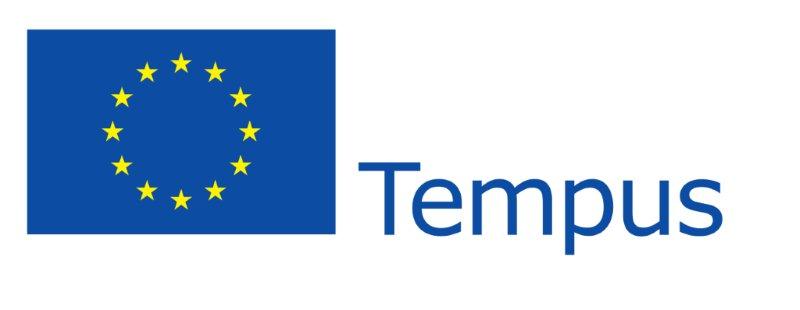 www.tempus.ac.rs
Examples of Sustainability:

Accreditation of the new curriculum
Memorandum of understanding between the project partners to continue    the collaboration after the end of the project,
Agreements with other stakeholders


Examples of dissemination activities:

Set up a project website (indicate the link)
Brochures, newsletters of the partners
Organisation of workshops, seminars, final conference
Information in the newspapers

Remarks on Quality control and Monitoring 
- emphasis on indicators of progress and their measuring
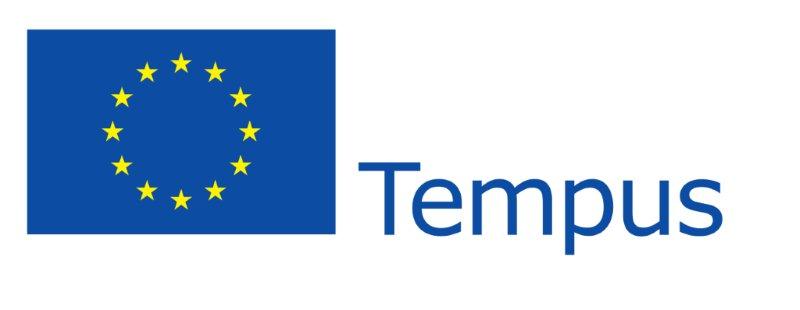 www.tempus.ac.rs
Visibility of Tempus funding:

Any project event or activity should clearly specify  that it is funded by
the Tempus programme.

Any project publication should mention the following  sentence:
“This project has been funded with support from the European Commission. This publication reflects the views only of the author, and the Commission cannot be held responsible for any use which may be made of the  information contained therein.“

Material produced for project activities, such as training material,
projects websites, special events, posters, leaflets, press
releases, CD ROMs, etc must bear the Tempus logo.

No changes in colour and content are authorised. The logo should
not be distorted, nor rotated

More on visibility of projects and logo at: 
http://eacea.ec.europa.eu/tempus/beneficiaries/beneficiaries_tempus4_en.php
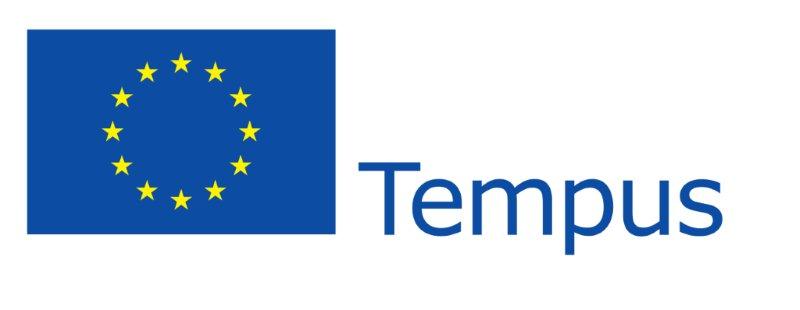 www.tempus.ac.rs
Additional details to be taken care of concerning financial aspects of a Tempus project
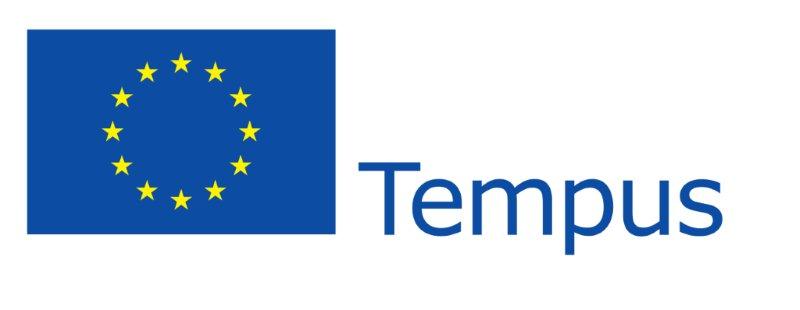 www.tempus.ac.rs
Staff costs
Possible issues:
Institutional policy
Data about personal salary slips 
Payment of students via “studentska zadruga” (prior approval from EACEA)
Staff Convention forms and employment contracts
* Auditors can always ask additional supporting documents
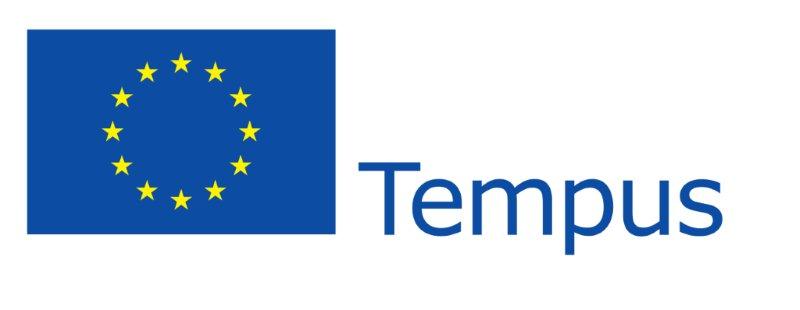 www.tempus.ac.rs
Travel costs and costs of stay
Possible issues:
Documents justifying the payment of per-diems (eventual taxes)
Institutional policy
IMR forms and their data
* Auditors can always ask additional supporting documents
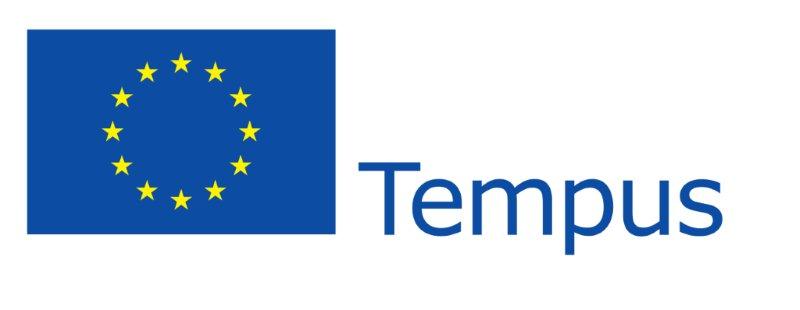 www.tempus.ac.rs
Purchase of equipment
Possible issues:
EACEA timely approval if specification of equipment is   significantly changed
EACEA approval for splitting the purchase
Purchase from a member of the consortium

* Auditors can always ask additional supporting documents
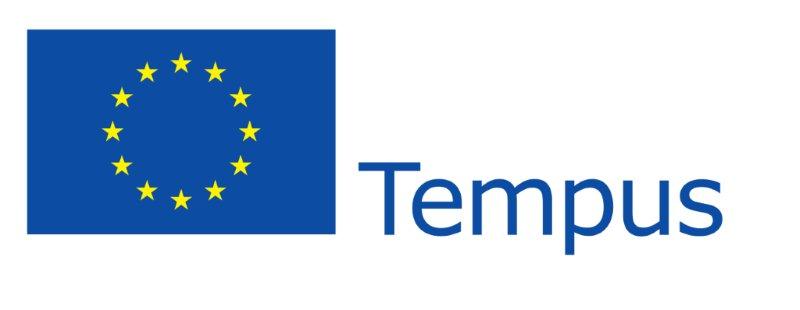 www.tempus.ac.rs
Printing and publishing and other costs
Possible issues:
EACEA approval for purchase of goods and services from a faculty/university unit
Subcontracting (above 10 000 EUR EACEA approval needed)
* Auditors can always ask additional supporting documents
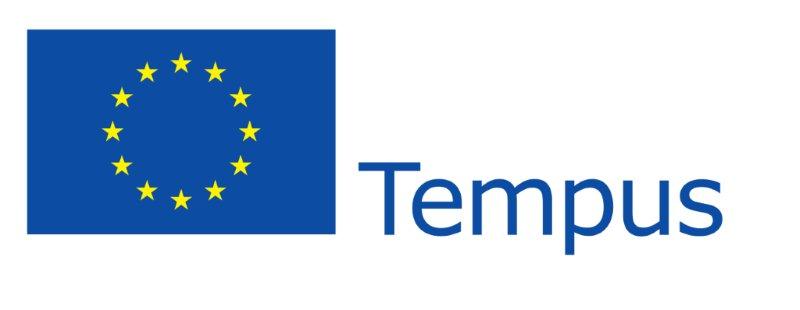 www.tempus.ac.rs
General issues
Timely collection of all financial papers
Caution concerning last 10% of the grant – payment can be claimed only if the money is paid from the institutional account within one month after the end of eligibility period
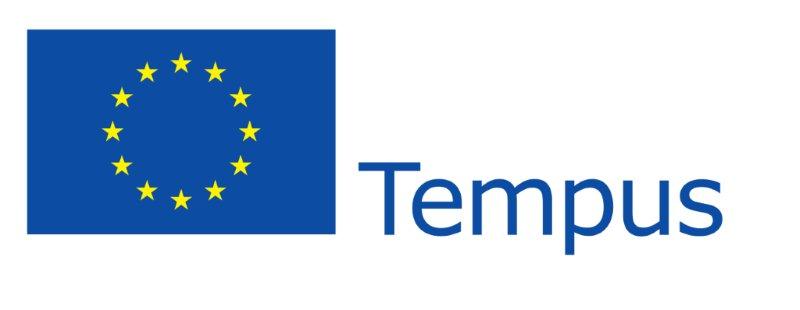 www.tempus.ac.rs
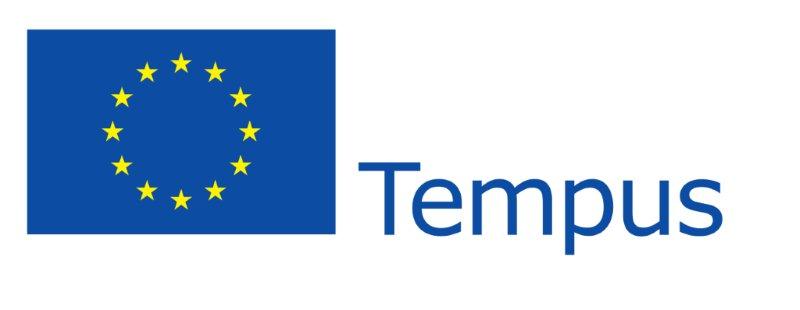 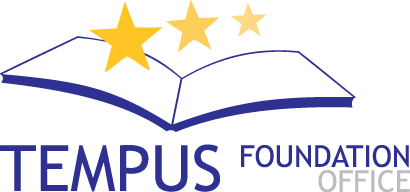 National Tempus office, Serbia
Foundation Tempus
Resavska 29
11000 Belgrade
Phone/fax: +381 11 33 42 430
                  +381 11 33 42 432


E-mail: projects@tempus.ac.rs
www.tempus.ac.rs
Thank you for your attention!
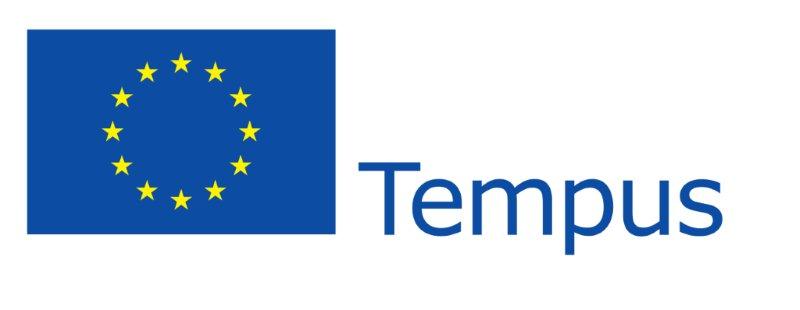 www.tempus.ac.rs